Access Risk Assessment Info
Use the Risk Information Index to access Data and Products
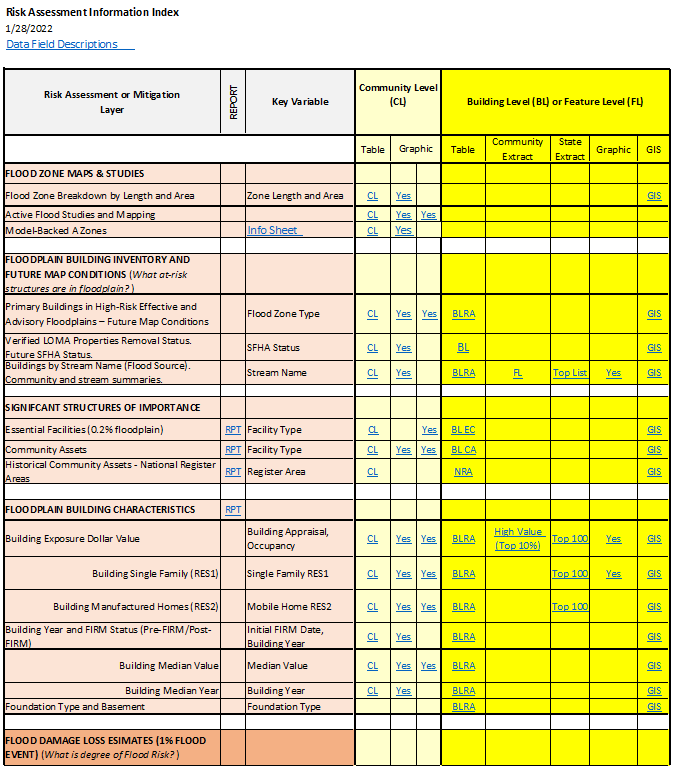 Building Level Risk Assessment (BLRA) Products
 
GIS Files
Tables (Excel)
Community Level
Building (and Feature) Levels with links to online maps 
Table Extracts
Top Lists 
Maps
Interactive Web Maps
Graphics and Maps
Reports (Word Docs)
3D Flood Visualizations
Most of the risk assessment data can be viewed on the RiskMAP View of the WV Flood Tool
Building Risk by Flood Source
Building Counts and Building Exposure $ Values by Stream Name
Greenbrier River totals for Greenbrier and Pocahontas counties:  946 buildings in 1% floodplain, $90M dollar exposure
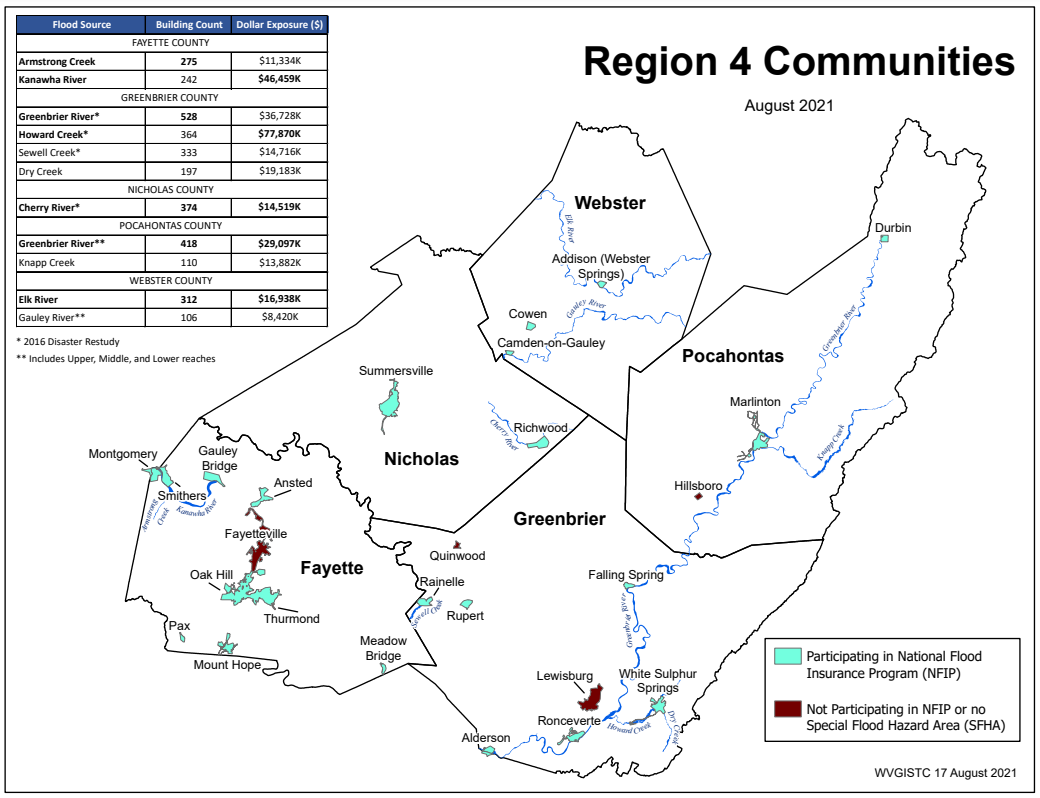 Greenbrier River in Region 4 has the most structures in the 1%-annual-chance floodplain
Howard Creek in Greenbrier County has the highest building dollar exposure of all communities in Region 4
Computed for 1% (100-yr) floodplain
RA Tables:  Buildings by River/Stream Name
Region 4 PDF Map Primary Flood Sources
R4 Buildings Risk Reports
Incorporate information from R4 Risk Assessment Reports into local hazard mitigation planning
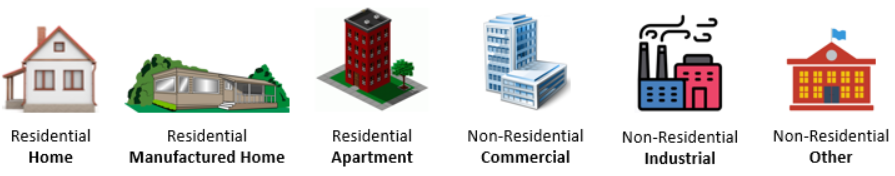 Region 4 Building Types & Exposure
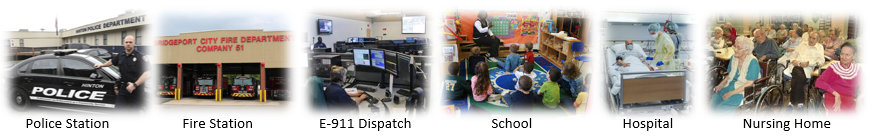 Region 4 Essential Facilities Report
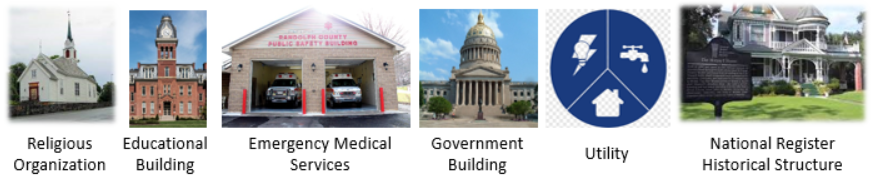 Region 4 Community Assets Report